Malta’s Prehistoric Temples
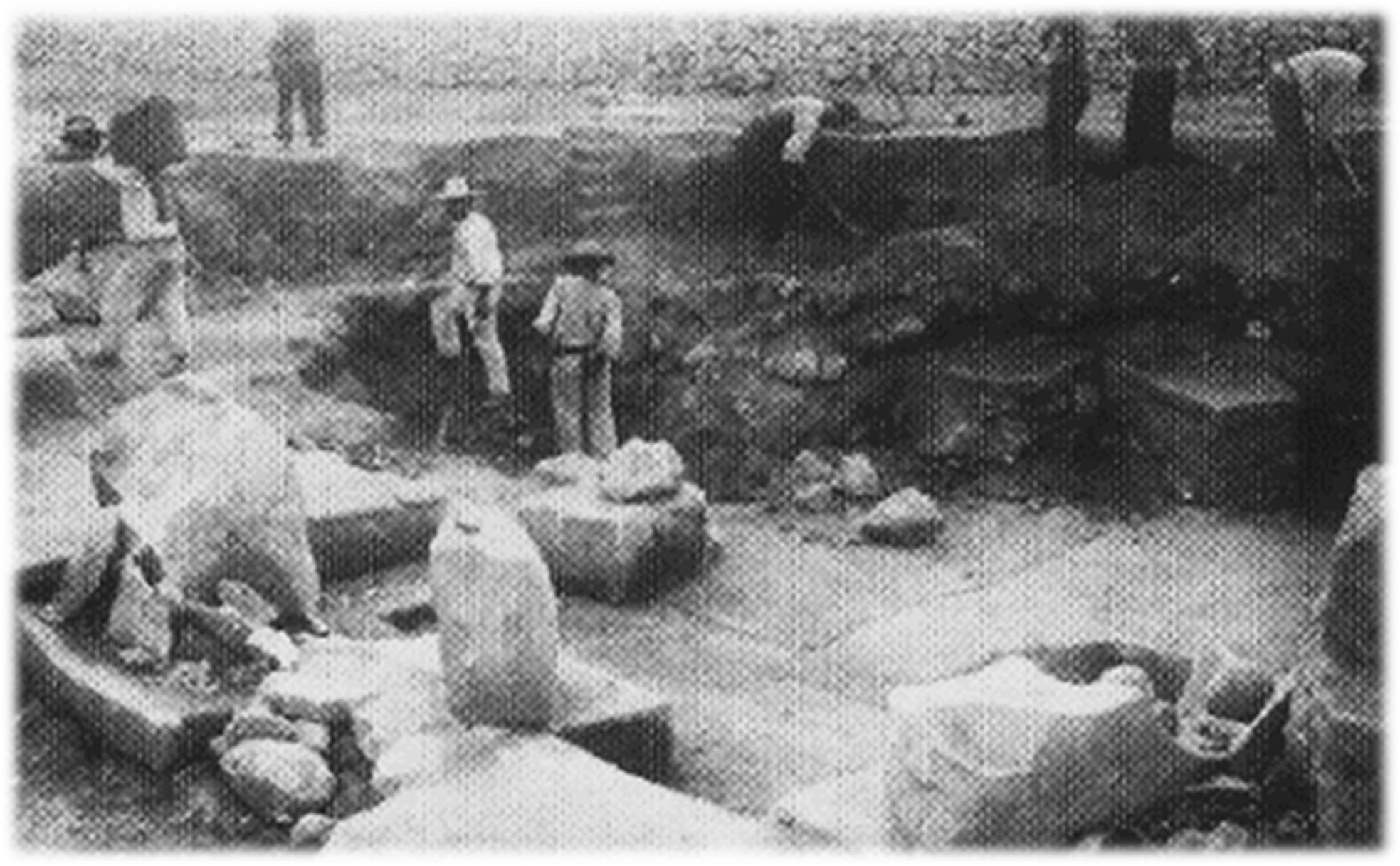 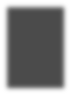 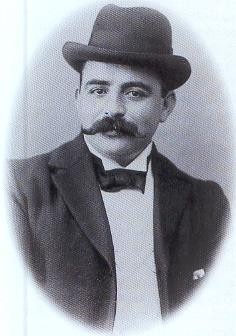 The excavations of Tarxien Temples were made by Sir Temi Żammit  in 1915.
1
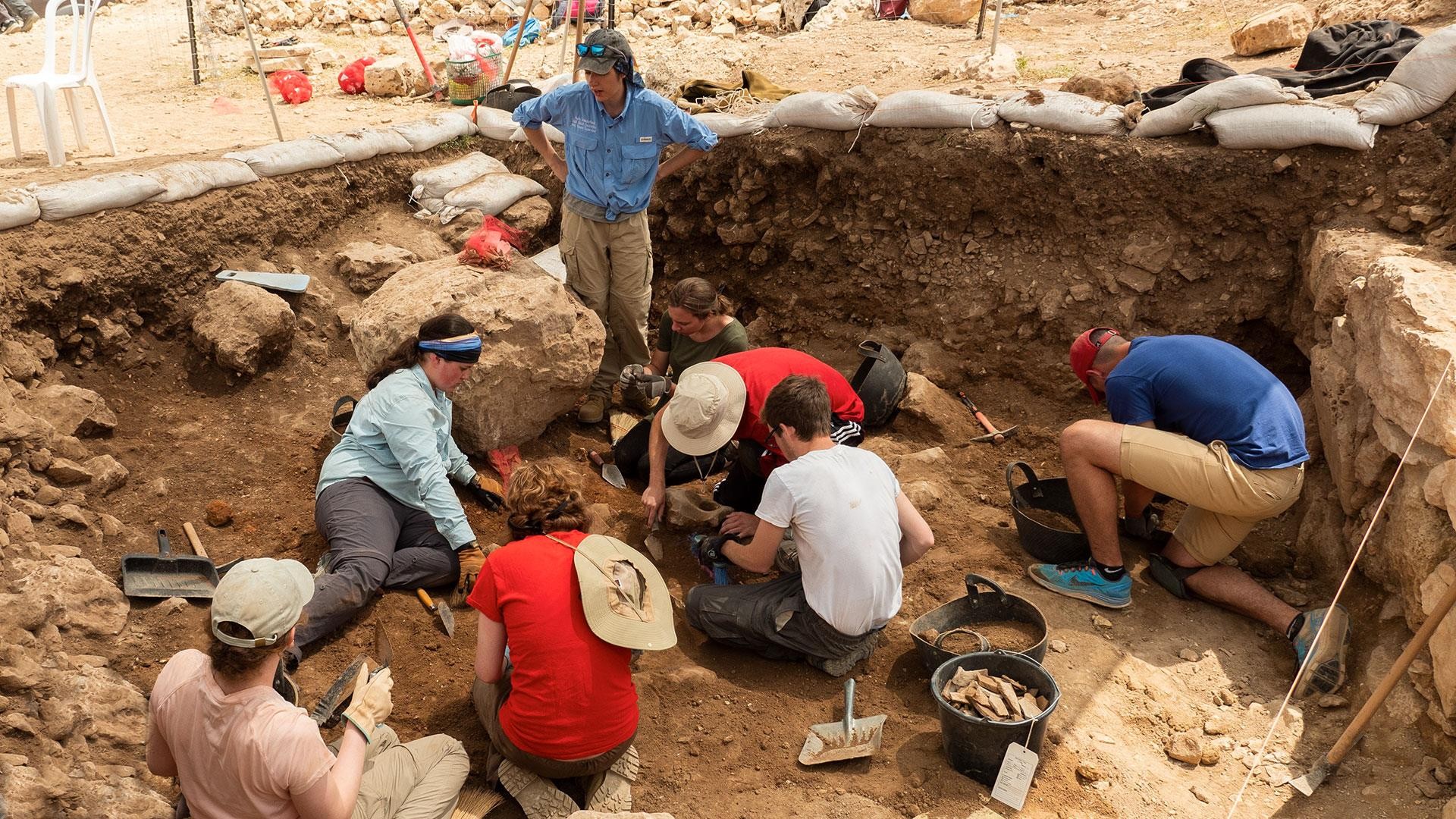 A group of archaeologists excavating a prehistoric site.
2
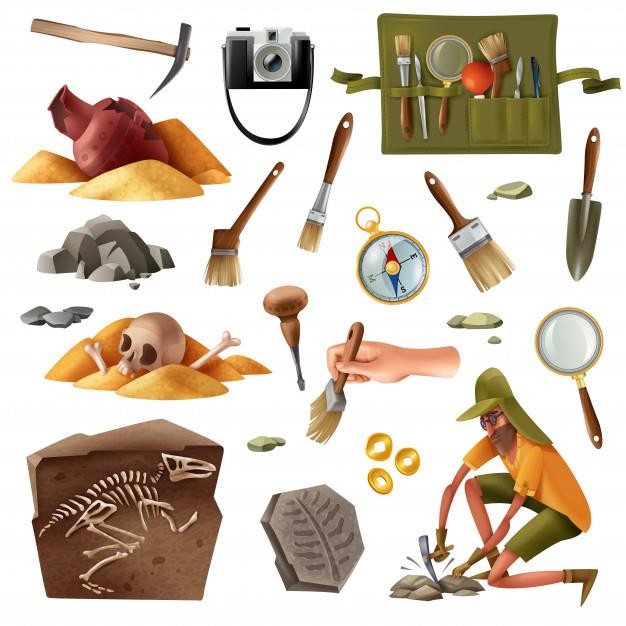 Tools and equipment used by archaelogists during excavations.
3
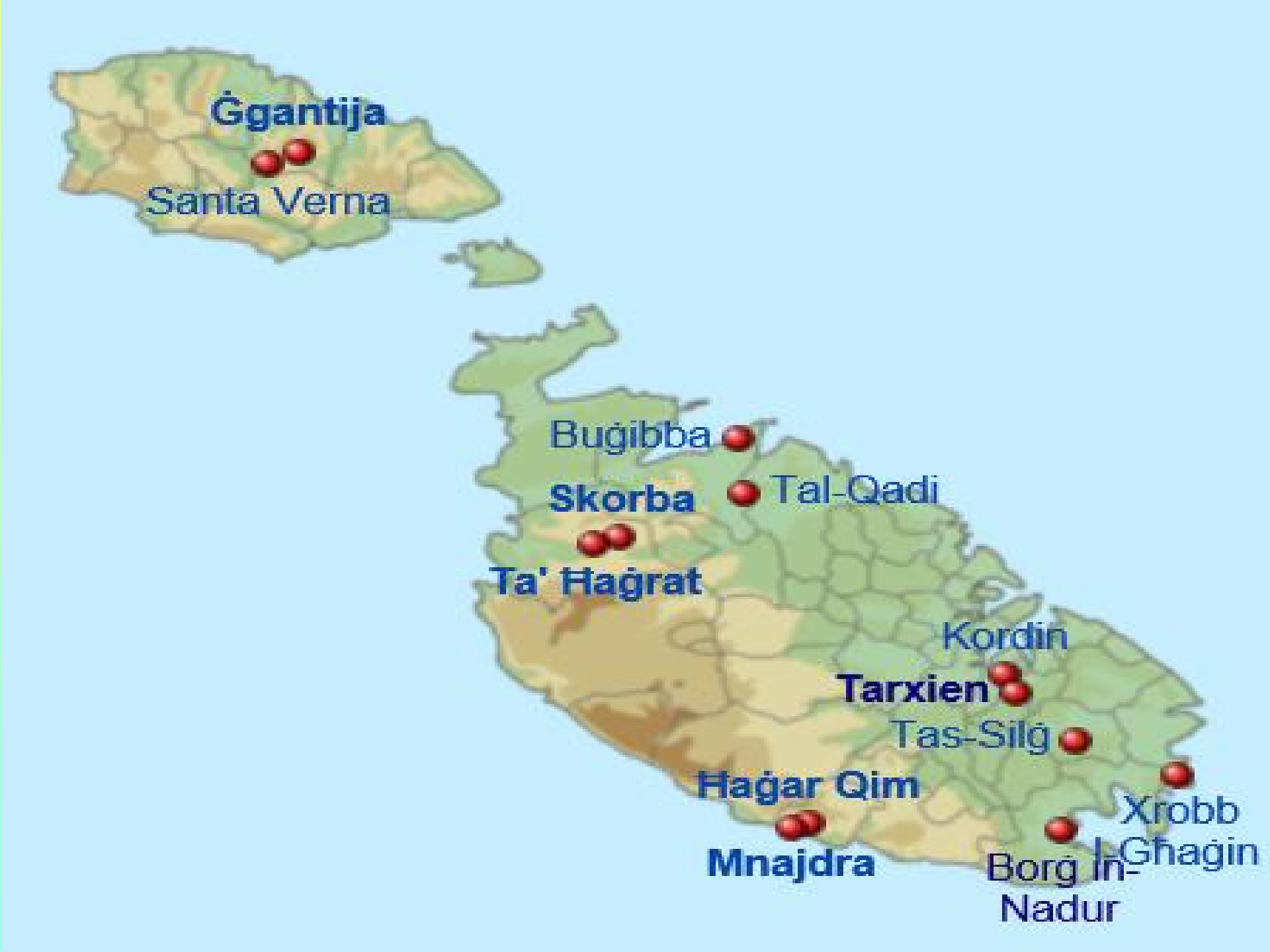 The Major prehistoric sites in the Maltese Islands.
4
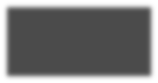 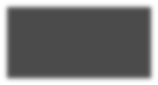 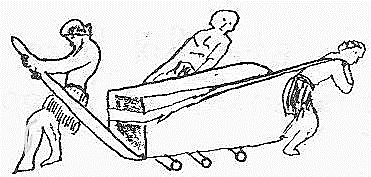 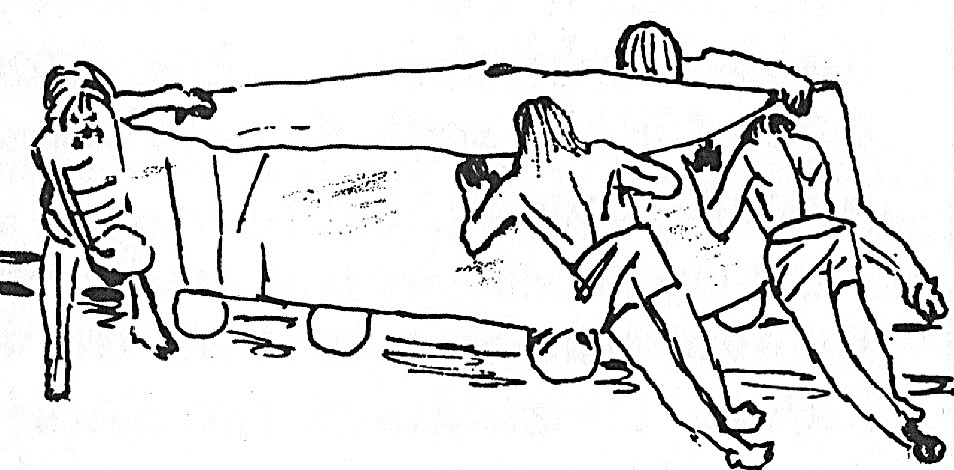 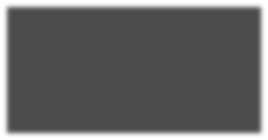 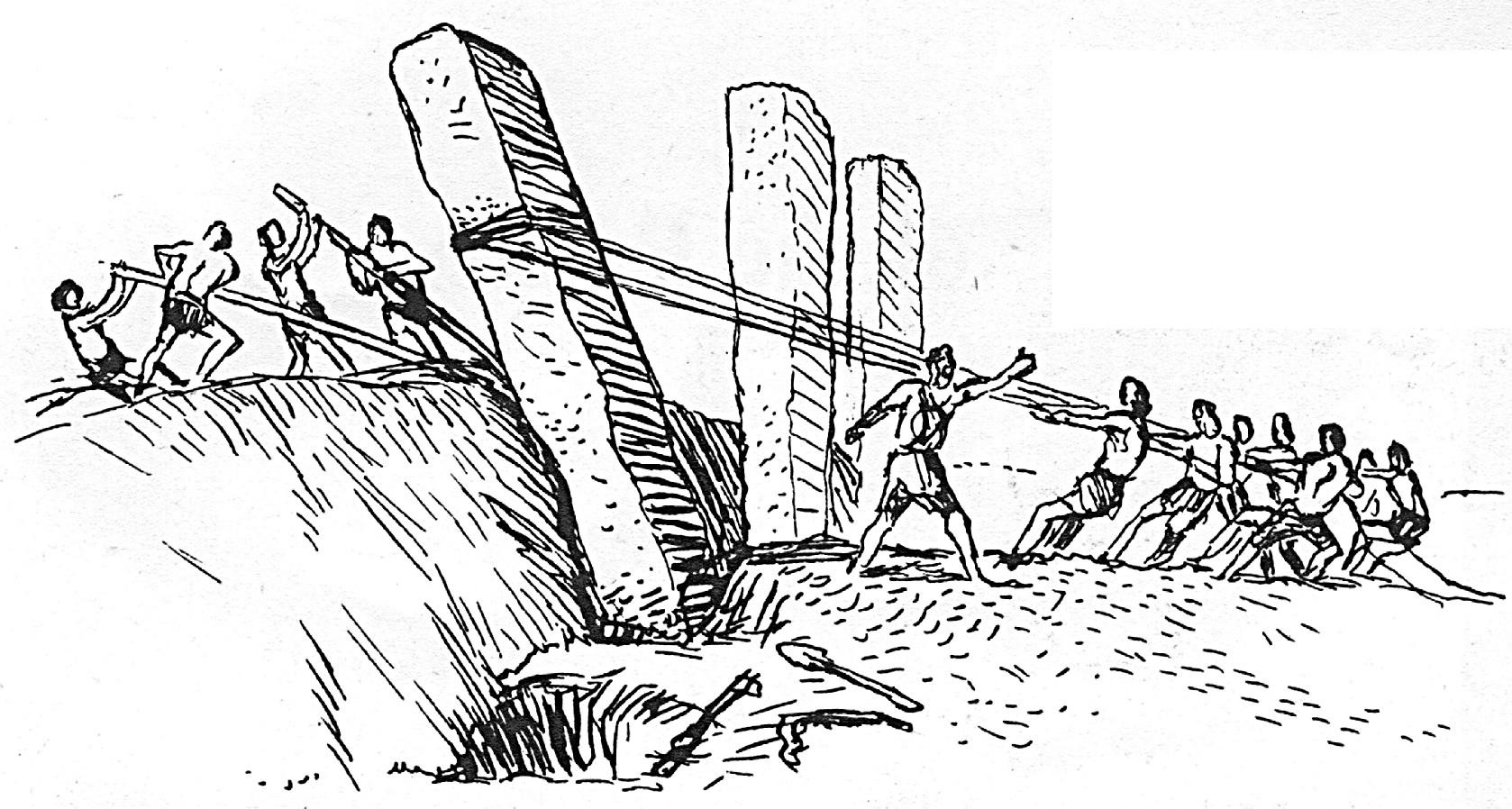 The building proċess of a megalithic temple.
5
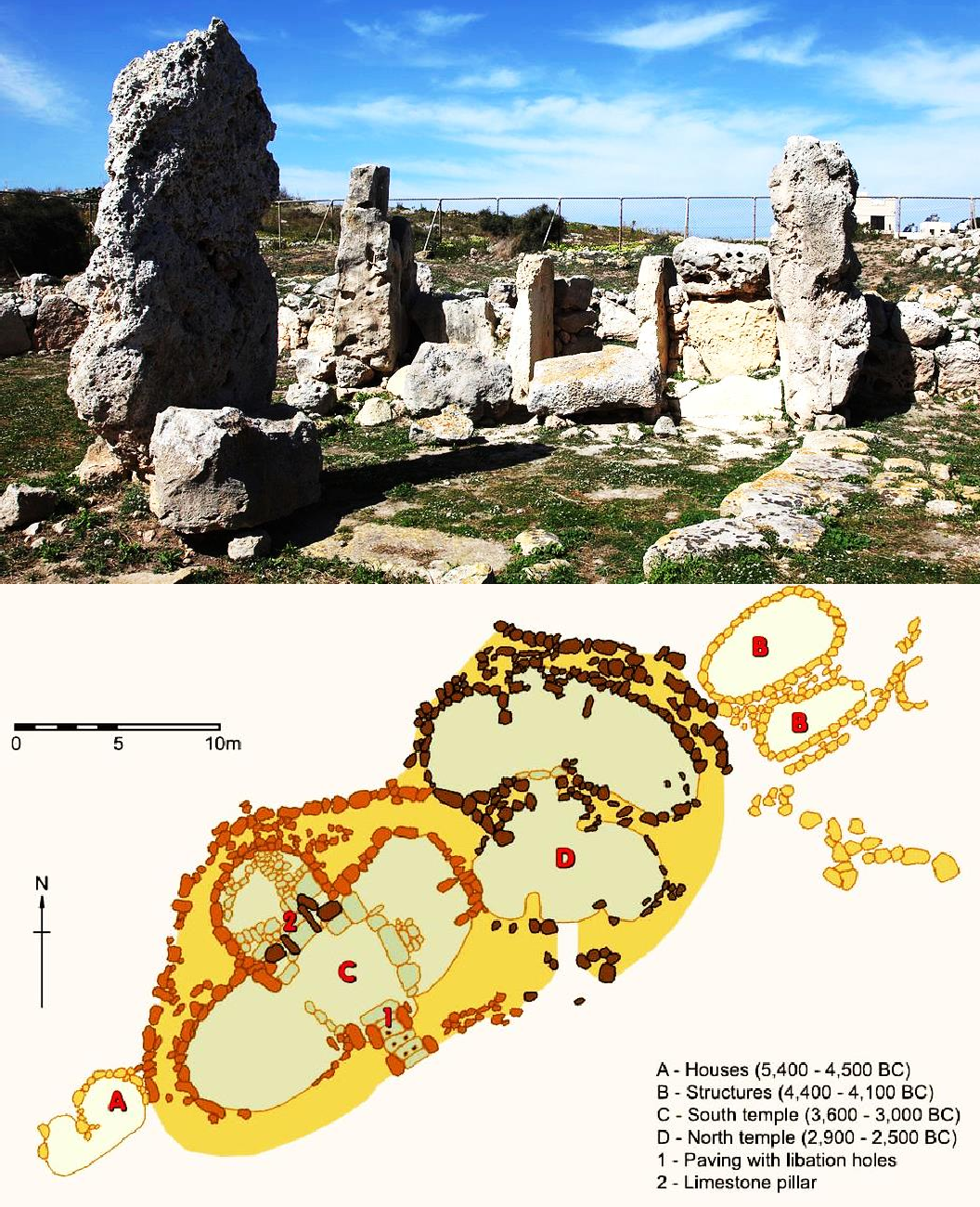 Skorba Temple, close  to Mġarr (Malta), is  considered as the  oldest megalithic  temple in Malta.
6
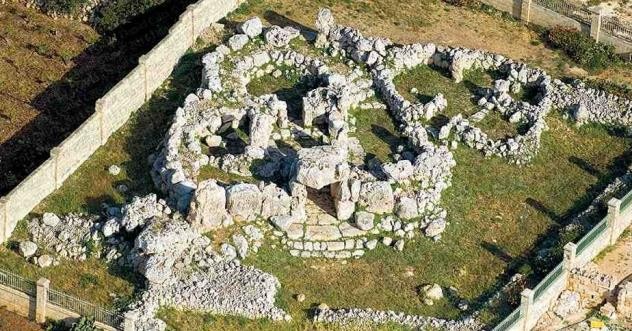 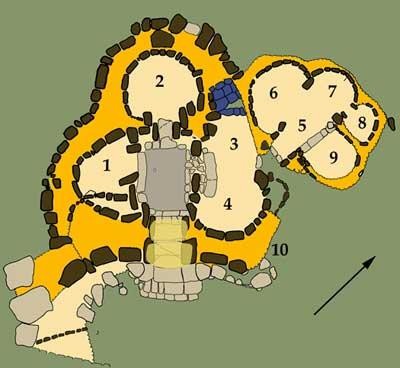 It-Tempju ta’ Ħaġrat ftit bogħod minn  Skorba, l-Imġarr.
7
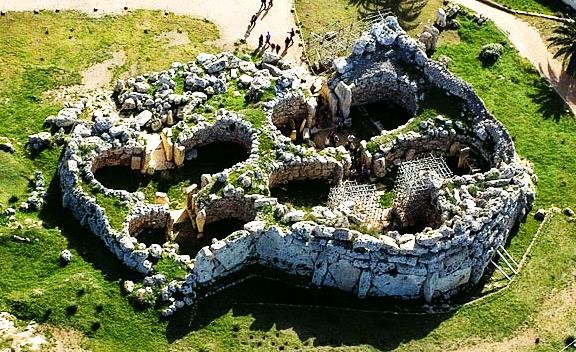 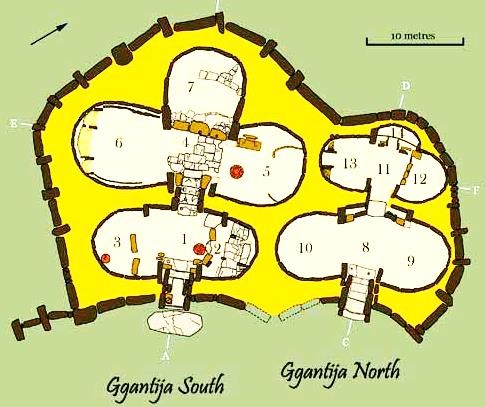 Ġgantija Temples at Xagħra, Gozo.

8
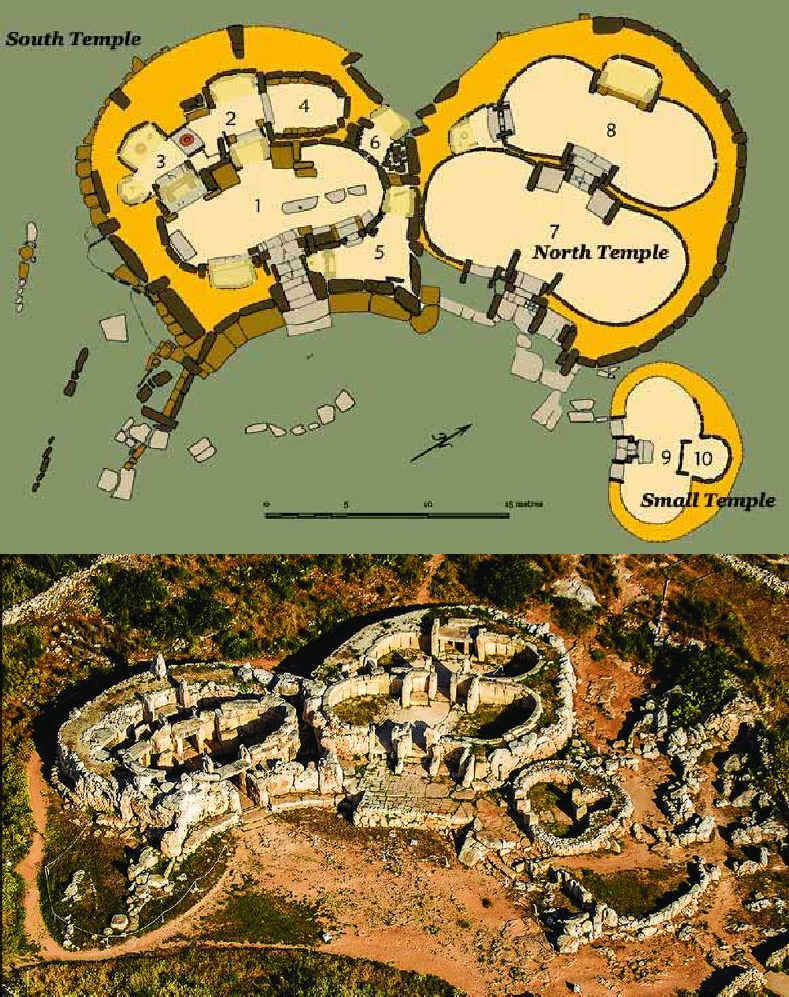 Mnajdra Temples at
Qrendi.
9
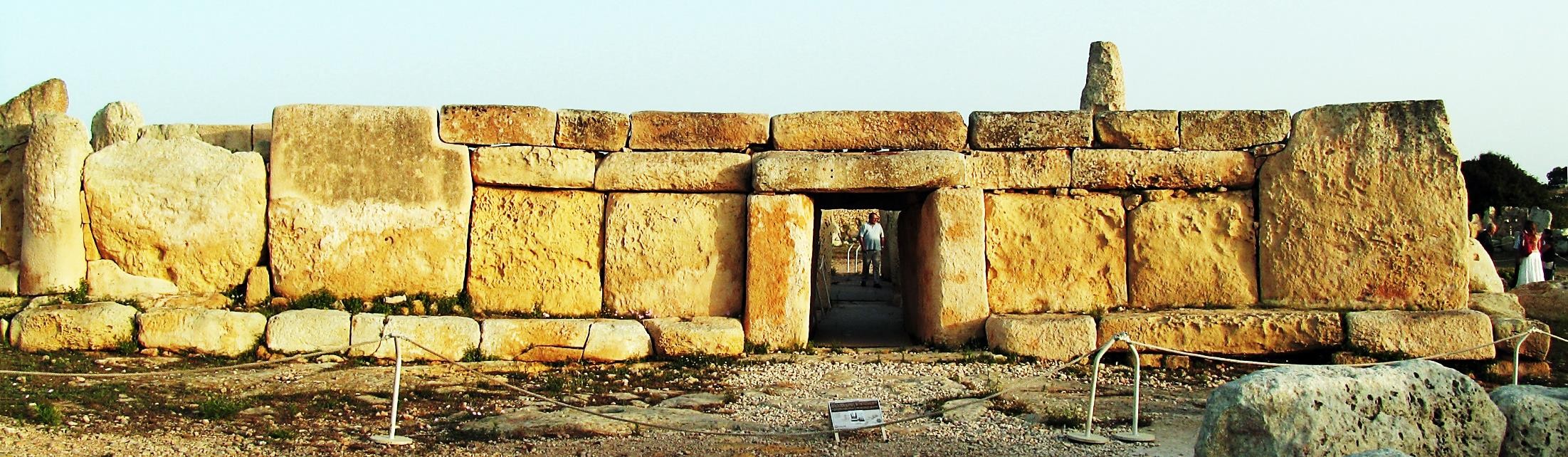 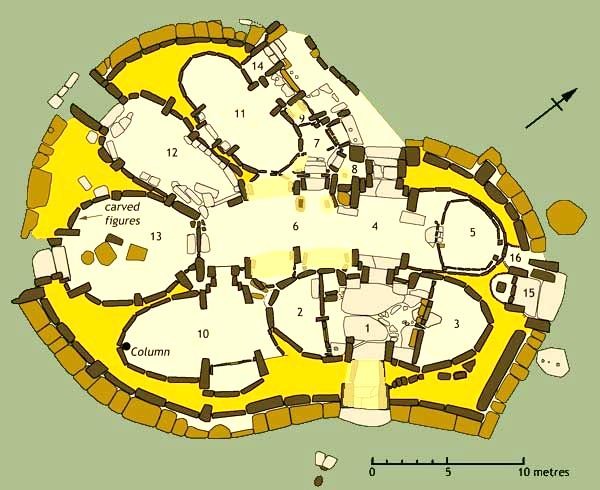 Ħaġar Qim Temples is a  short walking distance  away from Mnajdra  Temples at Qrendi.
10
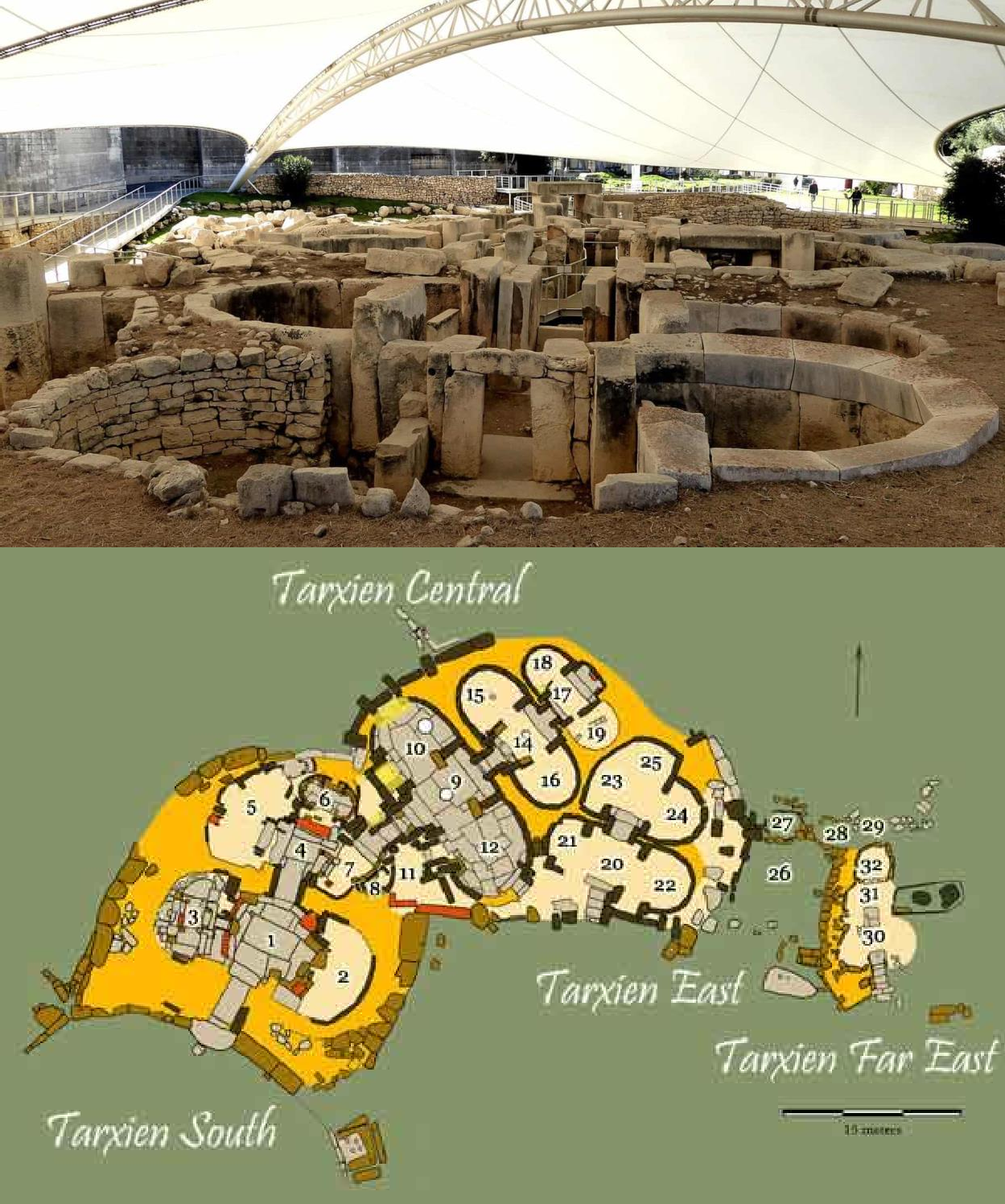 Tarxien Temples, which  consists of four temples  was the last temple to  be built.
11
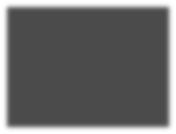 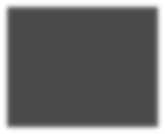 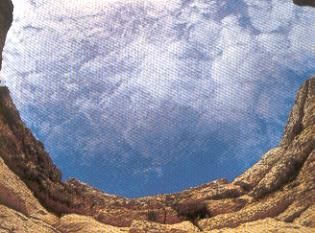 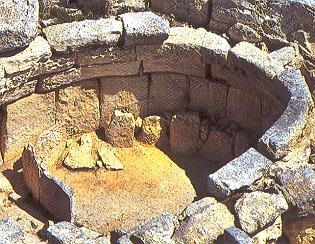 The temples had oval-shaped rooms and their interior Walls were inclined towards the centre.
12
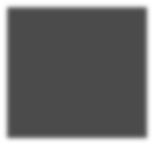 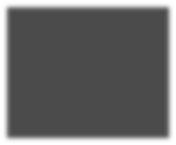 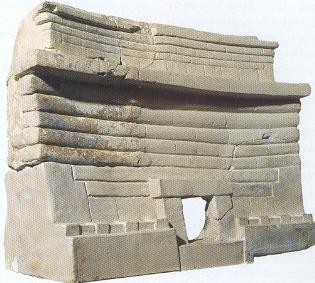 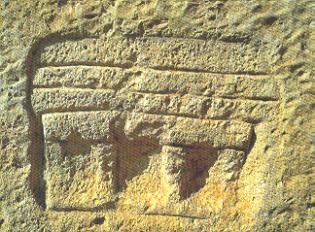 Evidence show that the megalithic temples were roofed.
13
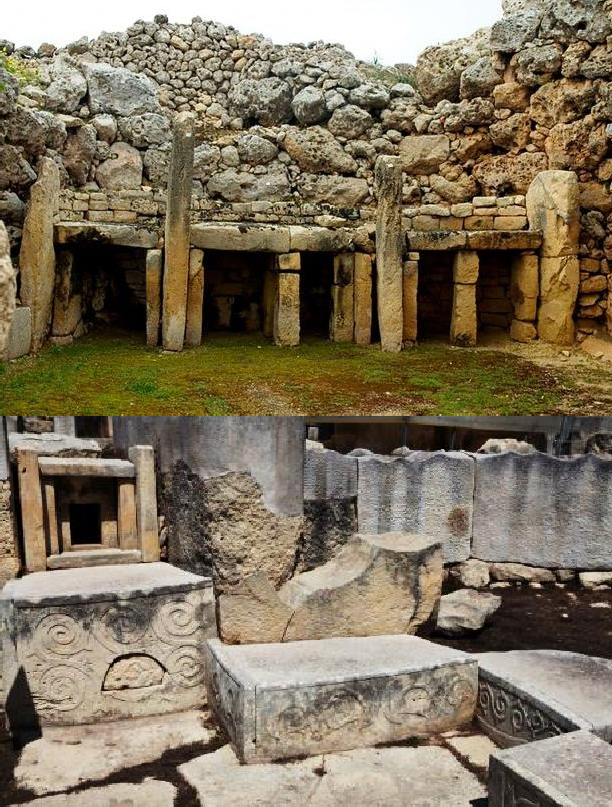 A number of artal  structures were found in  the temples - evidence that  people used to sacrifice  annimals to the gods.
14
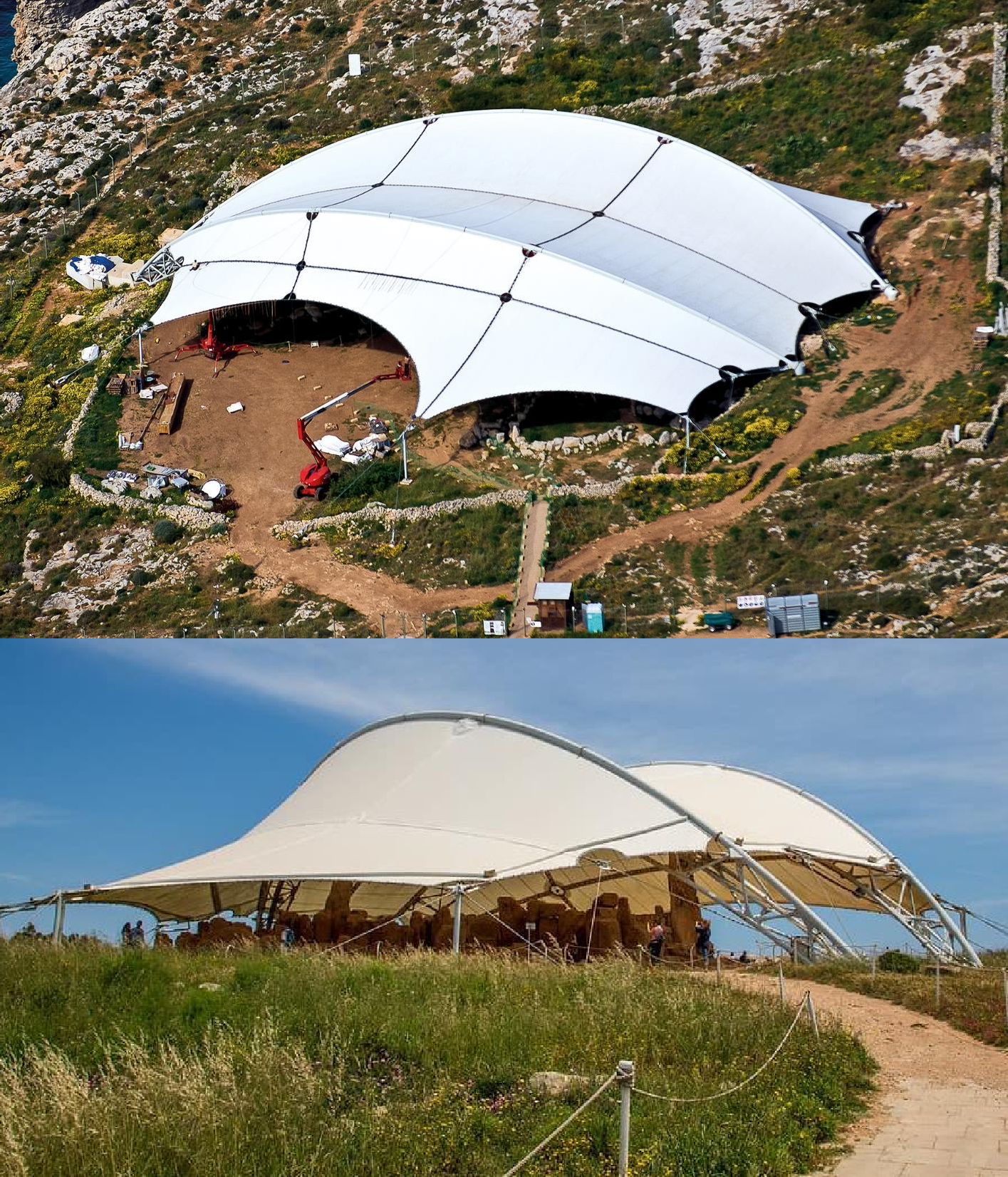 In recent years,  Heritage Malta  installed tents to  protect these temples  which were declared  as World Heritage  Sites by UNESCO.
15
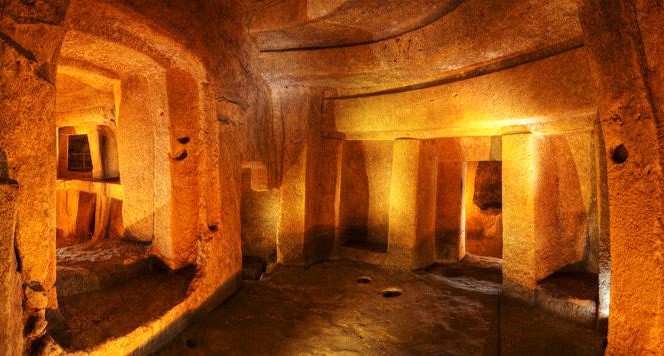 The Hypogeum at Ħal Saflieni was dug in solid rock instead of built
above the ground. This does not make it a megalithic temple.
16
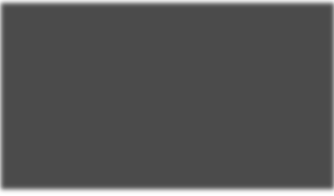 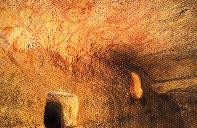 Dawn in-nies kienu jesprimu t-twemmin tagħhom bit-tpinġija, bħas-
’Siġra tal-Ħajja’ fl-Ipoġew.
These people used to express their beliefs in their drawings, such as
17
the ‘Tree of Life’ found in the Hypogeum.
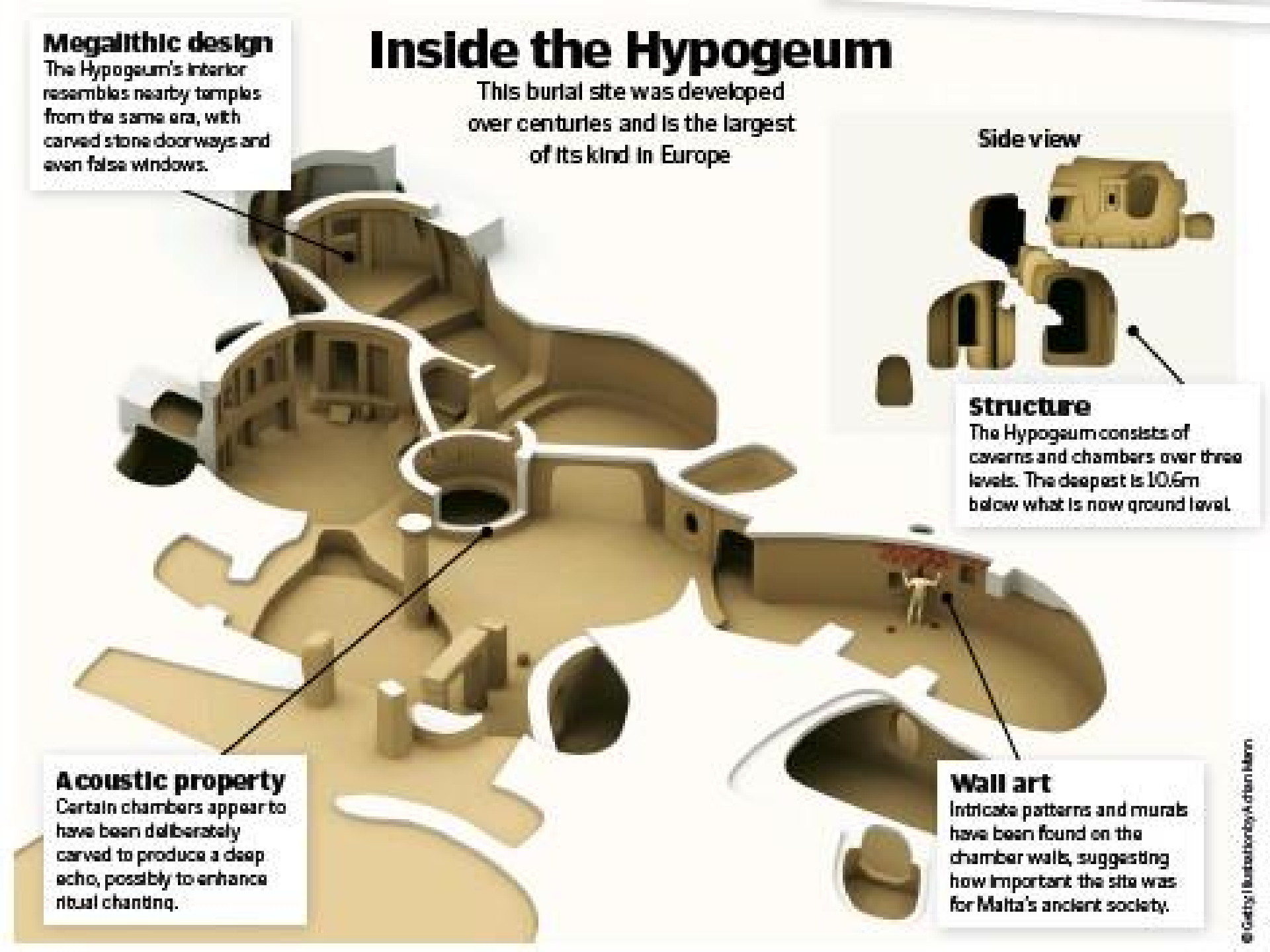 18
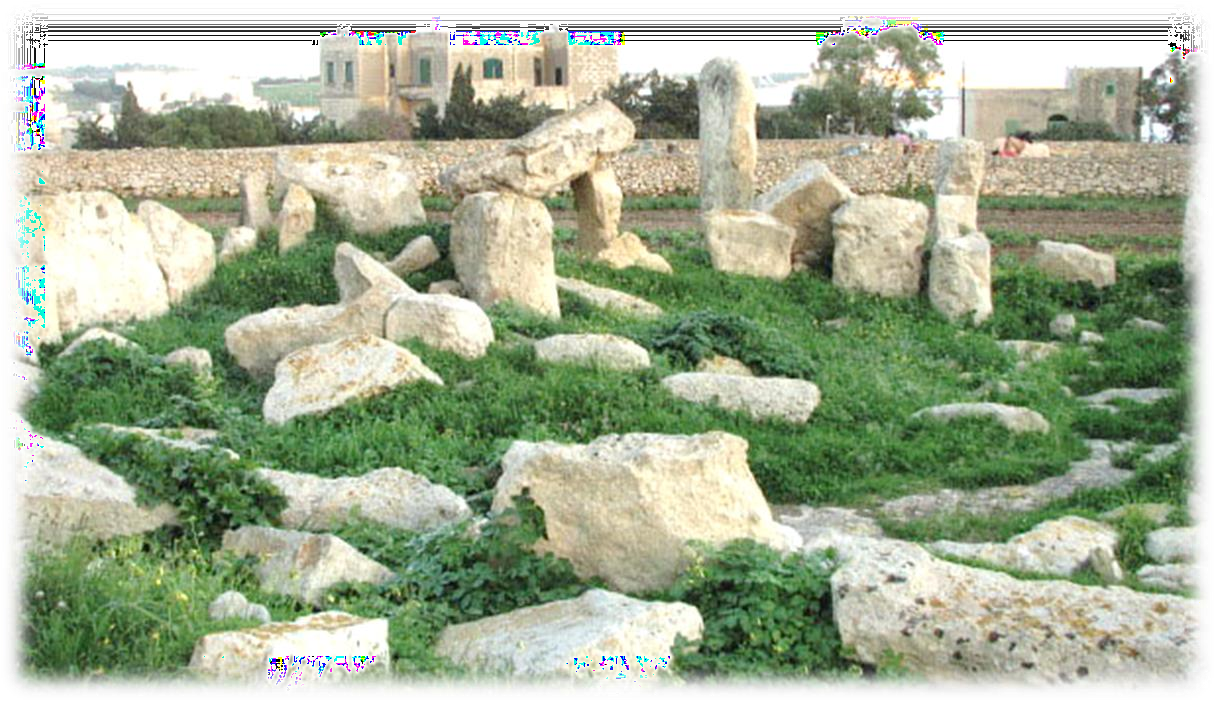 There is a Bronze Age  village site at Borġ in-  Nadur, Birżebbuġa. A  wall was built around  the village which  makes it the first  fortified site in the  Maltese Islands.

19
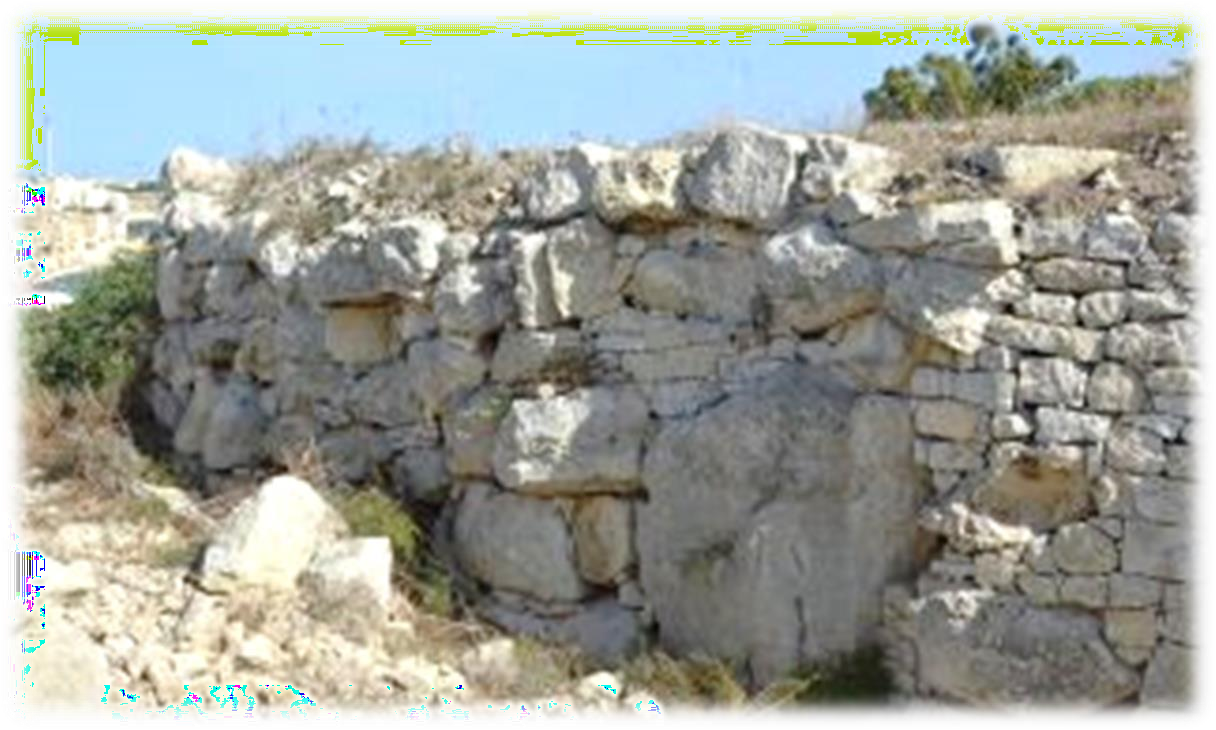 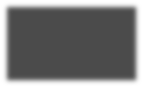 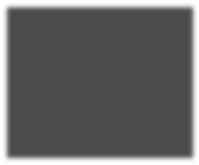 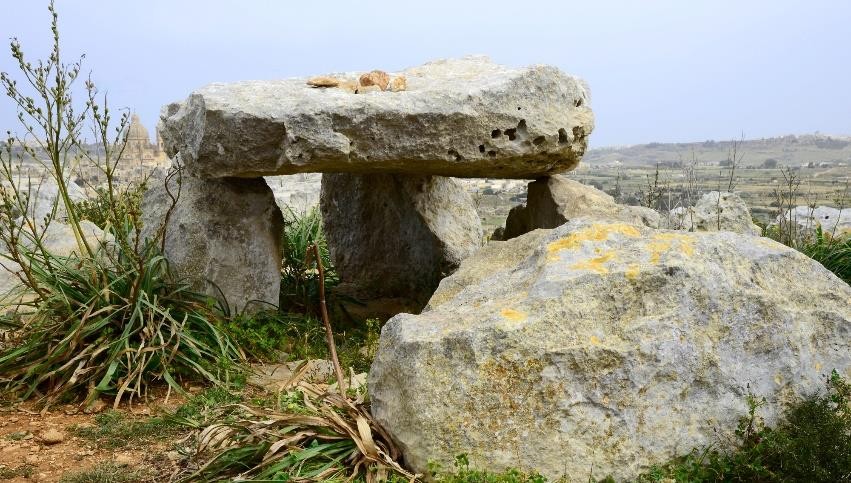 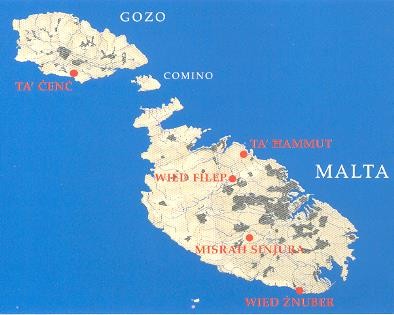 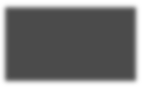 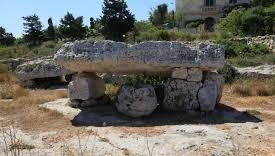 The dolmen was a Bronze Age structure. It may have been
used as a landmark of a burial site beneath it.
20
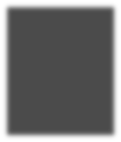 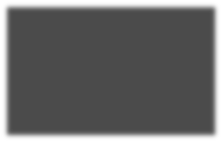 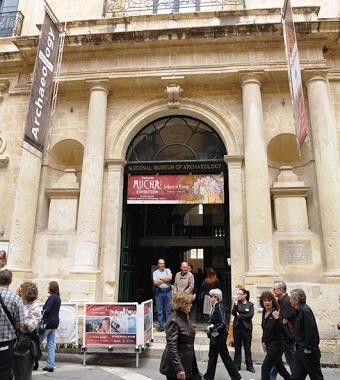 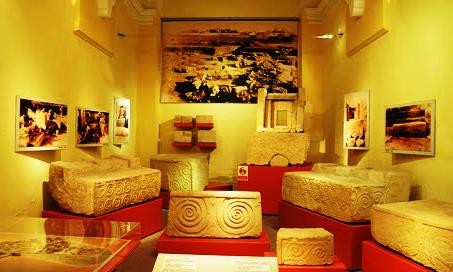 The Museum of Archaeology in Valletta houses differenti oriġinal
artifacts found in various prehistoric sites in the Maltese Islands.

21
Review and assessment on Malta’s prehistoric temples:
Mention four major megathitic temples found in the Maltese
Islands. 

Describe, in five sentences, the work of the arcaeologist. 

Describe the proċess by which we think that a megalithic temples
of Malta were built. 

Mention three common features found in most of the megalithic  temples of Malta. 
Mention three Major facts about the Hypogeum at Ħal Saflieni…  (Total: 20 marks)
22